Take an active approach
Deal with tension
Lead with compassion
Define one priority
Over-communicate
Over-connect
Seek wisdom
Think long and short term
Cultivate SEEDS
CRISIS
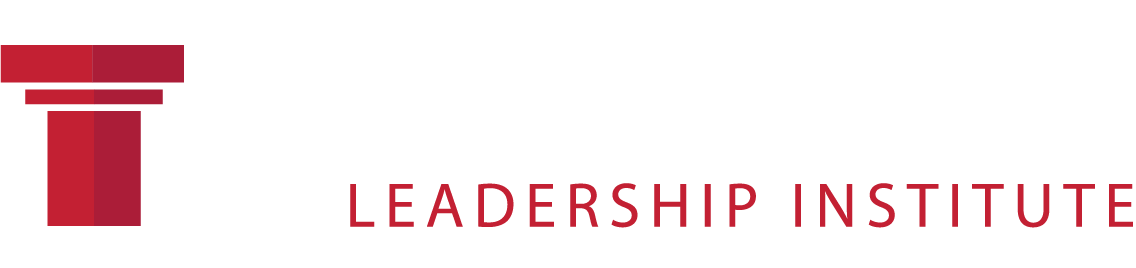 © Trust Edge Leadership Institute 2020